786
Practical Considerations
Sample Preparation
Concentration
Size does not depend on concentration
Often there is a large concentration range that gives good results for any given sample
When measuring a new sample: start with a stock solution, prepare several dilutions (on a log scale) and test before picking an optimal one
Sample turbidity
Ideally want ‘single scattering’ events
Turbid samples can be measured by DWS, back scattering
Dust & Vibrations & Cleanliness
Dust
The perfect size to scatter light
Can adversely affect results
Vibrations
Instrument has a built-in vibration damper
Still: Do not place objects on top of box
Avoid strong vibrations (e.g. hitting the table)
Clean Sample
Filtered samples
Cleaned Vials
Clean Solvent
When measured should reveal “nothing”
Angle of Measurement
Small particles scatter isotropically
Large particles preferentially scatter in the forward direction
Measurement at ~1500 (back scattering) can be used to observe small particles even when small numbers of larger ones are present
Particles less than ~10-20 nm
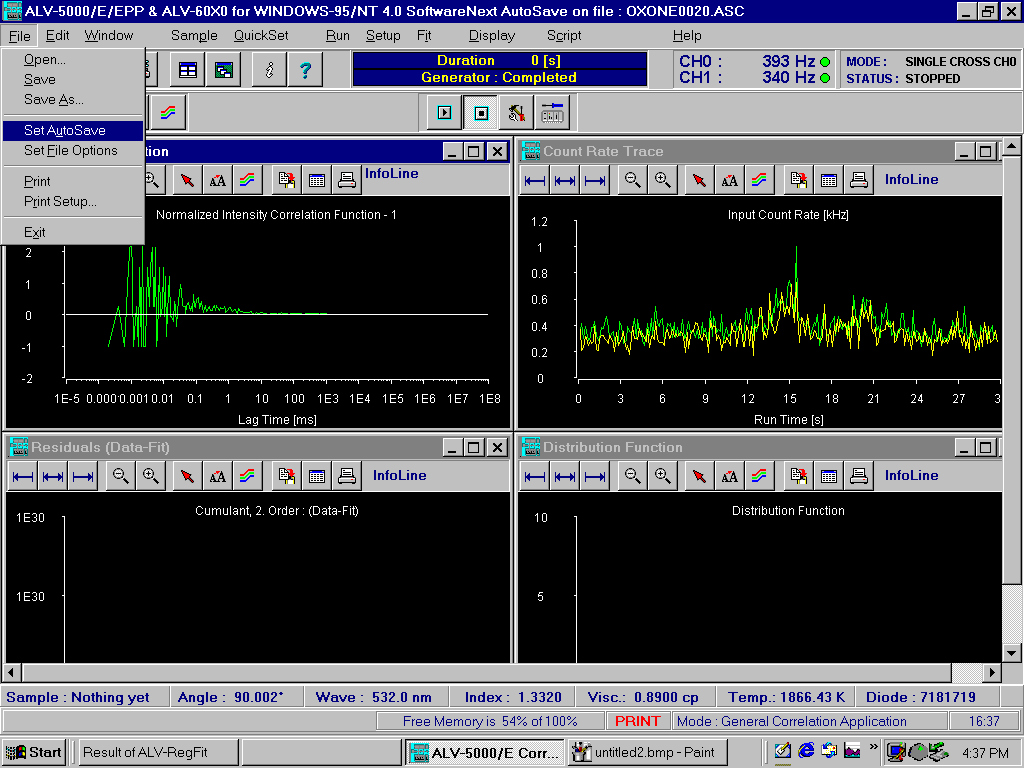 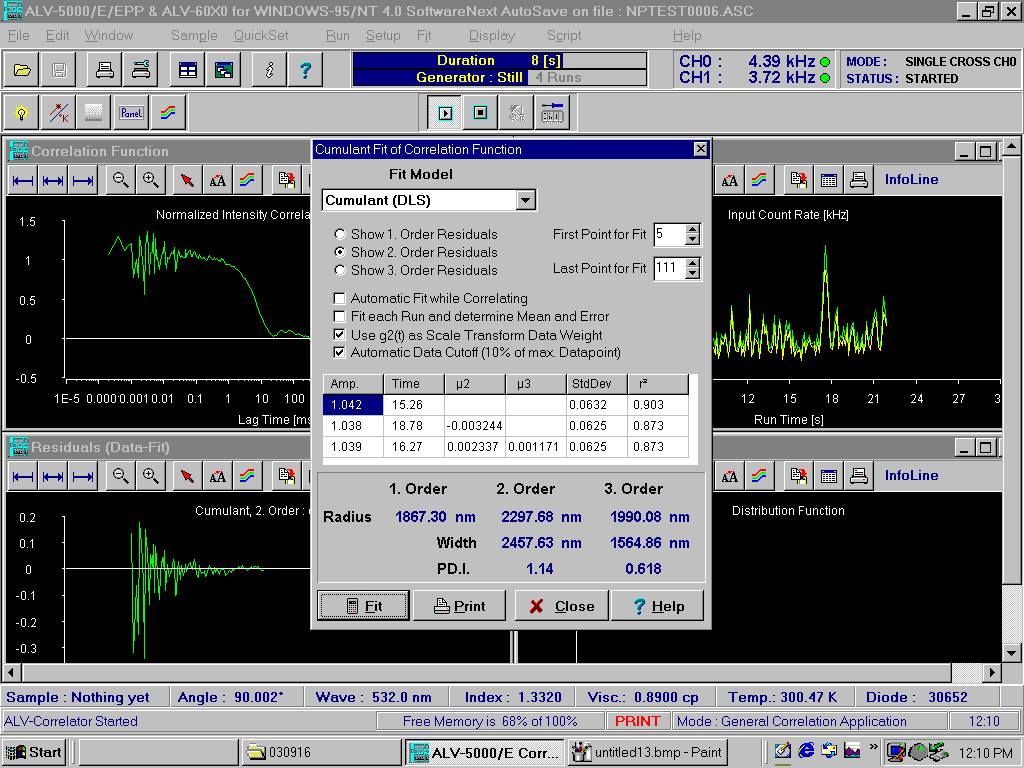 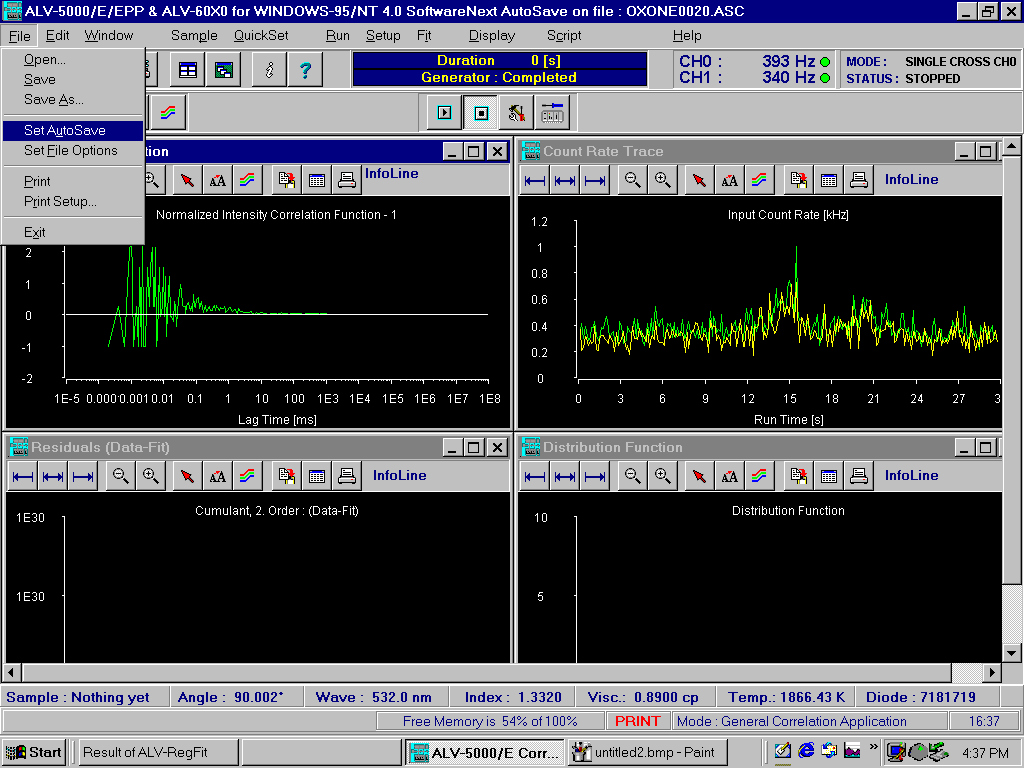 Adjusting intensity
Consider both correlation function and amount of scattered light when judging data quality




Noisy data can be improved by:
Increasing incident intensity
Longer collection times 
Increasing concentration
Incident laser intensity
Number of “scatterers” 
~ concentration